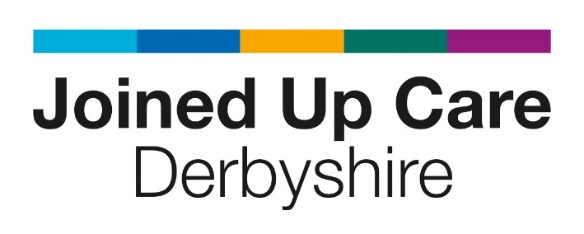 Introduction to 
How we use your data
Sally Longley
Engagement Specialist
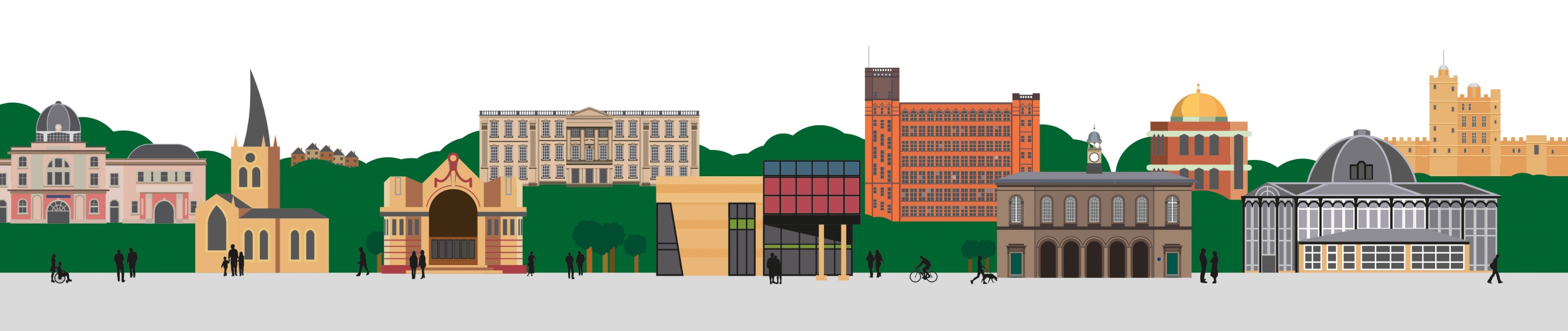 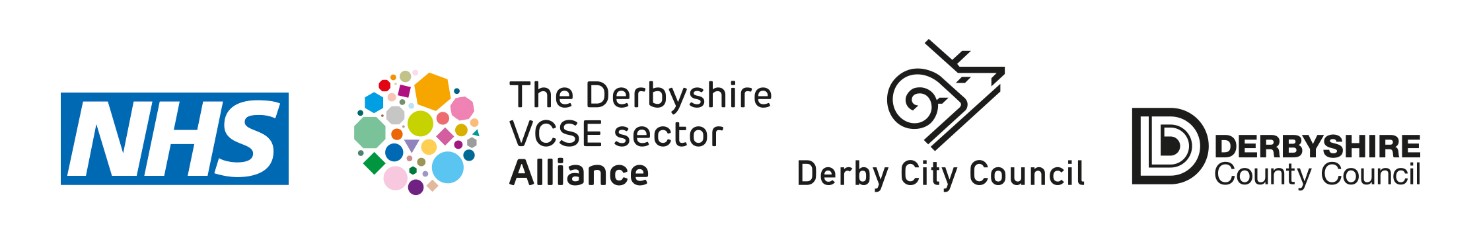 Today’s session
Today’s session is about how NHS organisations across Derby and Derbyshire use patient data to improve healthcare.

Ged Connolly-Thompson​, Lis Ries​ and Hils Poole​ will be taking us through ‘How we use your data’

An opportunity to ask questions and give any feedback

What will today’s session influence?
Feedback and comments from today’s session will be fed into the system
You can be kept up to date with information by accessing the engagement platform HERE
Instructions for today
Instructions for today
Virtual Meeting House Rules
So we can hear the person speaking you may be automatically muted. Please stay muted while others are speaking 

To ensure everyone's questions and views are captured we ask that you raise your questions in the chat box please:




We want everyone to have a chance to contribute today
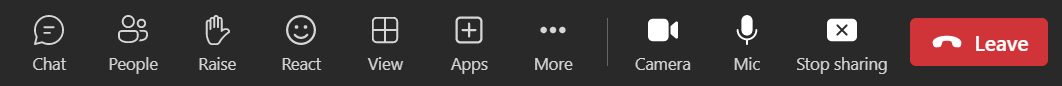 Virtual Meeting House Rules
Please remember to:

Listen with an open mind

Respect each other’s views

Try to keep in line with the agenda

If the point has already been raised please try not to repeat it
Contact Details
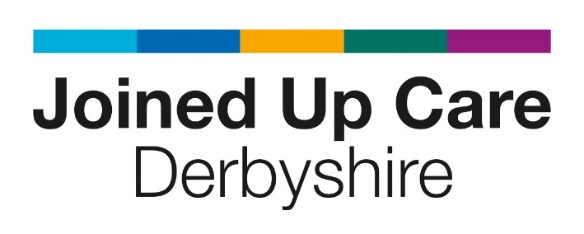 Name:	Sally Longley 
Title:	Engagement Specialist
Email:	Sally.Longley@nhs.net  
Web: 	https://joinedupcarederbyshire.co.uk
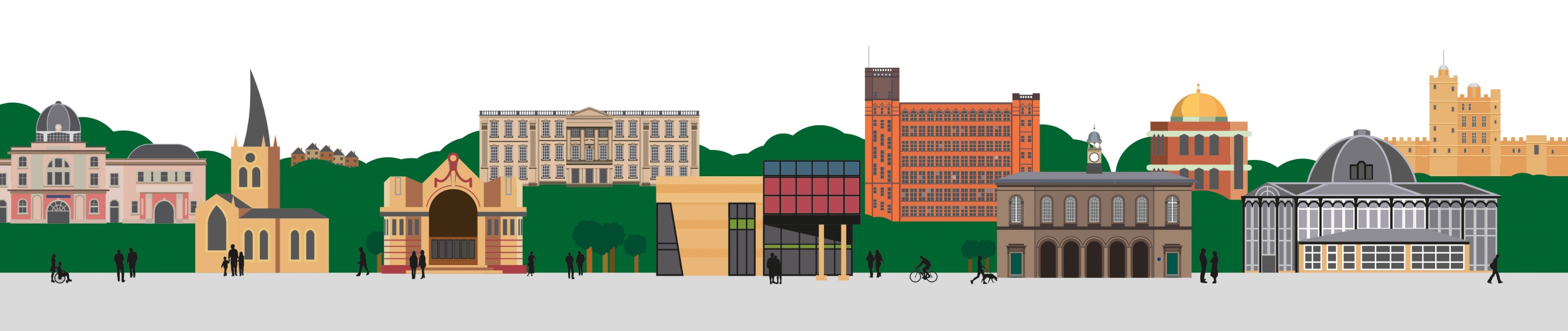